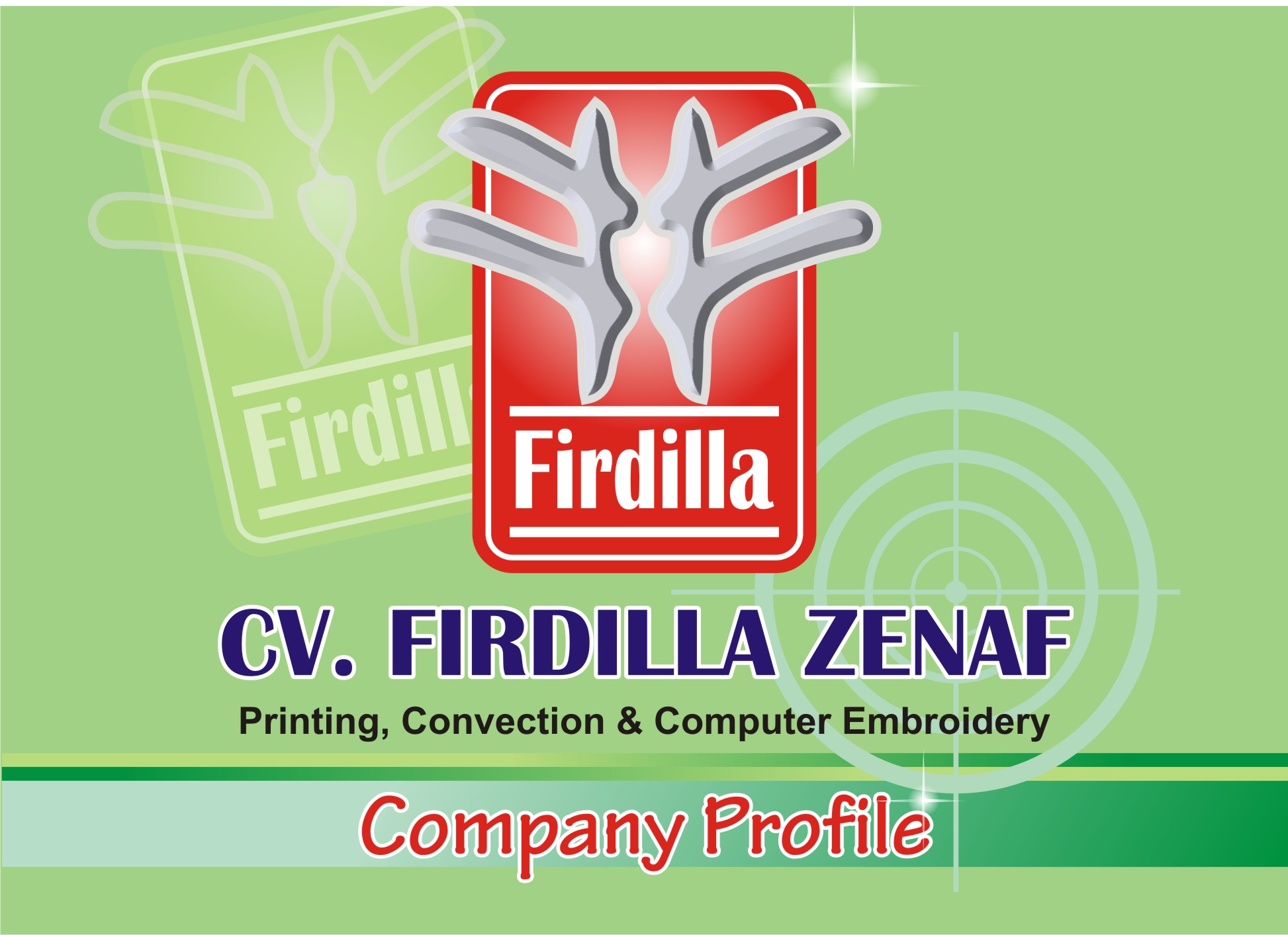 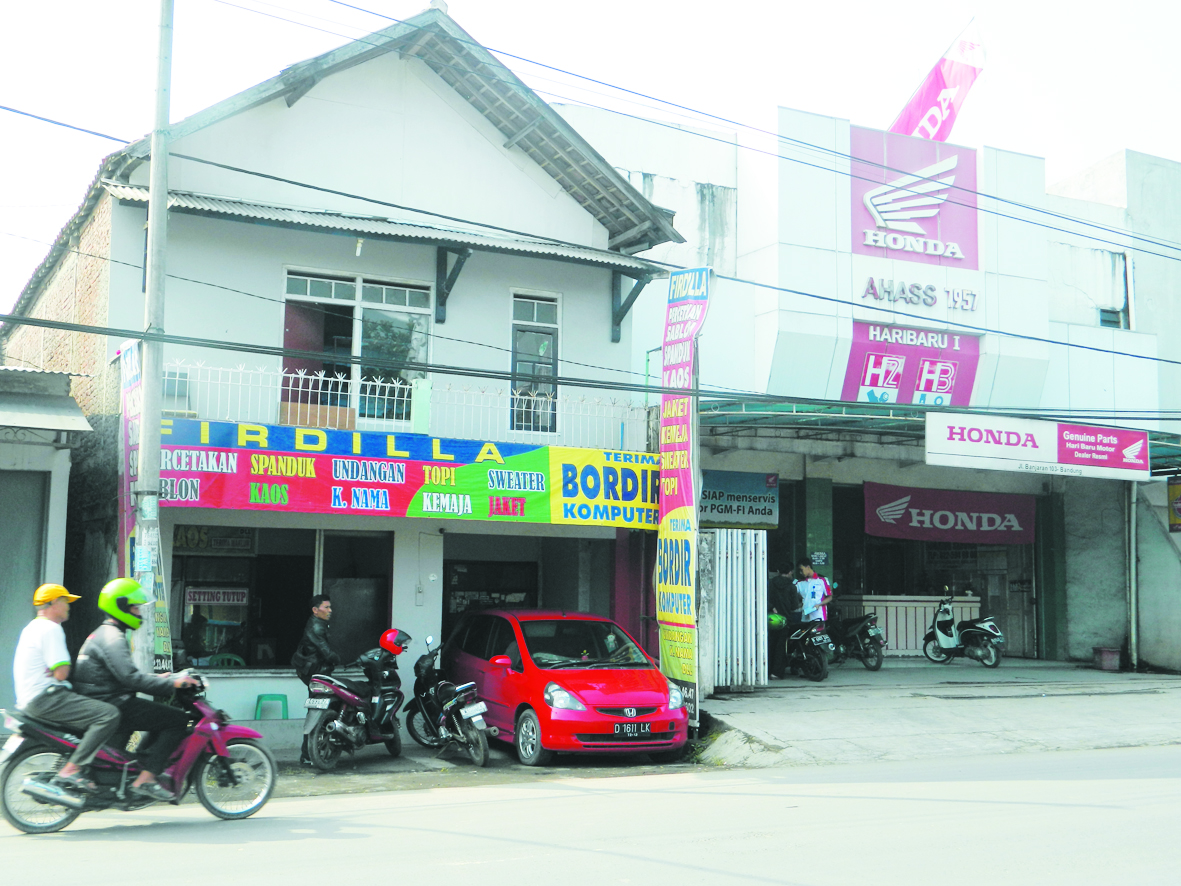 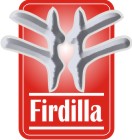 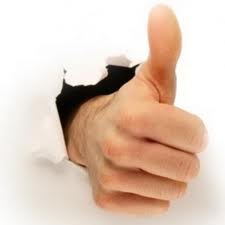 CV. Firdilla Zenaf adalah perusahaan yang bergerak dalam bidang 
Percetakan, Konveksi dan Bordir Komputer. 
Dirintis  pada tahun 1997 dan dikukuhkan sebagai badan hukum 
berbentuk CV pada tanggal 7 Maret 2003. 
Dengan akte notaris  Ny. R. Dewita, SH. No 002. 
Serta telah memiliki perizinan berupa SIUP, SITU, TDP 
dari Dinas Perindustrian dan Perdagangan Kabupaten Bandung.
PABRIK
Bobojong RT.01/07 Ds. Bojongmanggu 
    Kec. Pameungpeuk Kab. Bandung
Jl. Raya Banjaran 101 Baleendah - Kab. Bandung
Komp. Jakapurwa Blok C No.35 Margacinta, Bandung

email : firdilla@gmail.com
Phone :   022-911.40.30.2 - 081.22-23.46-47
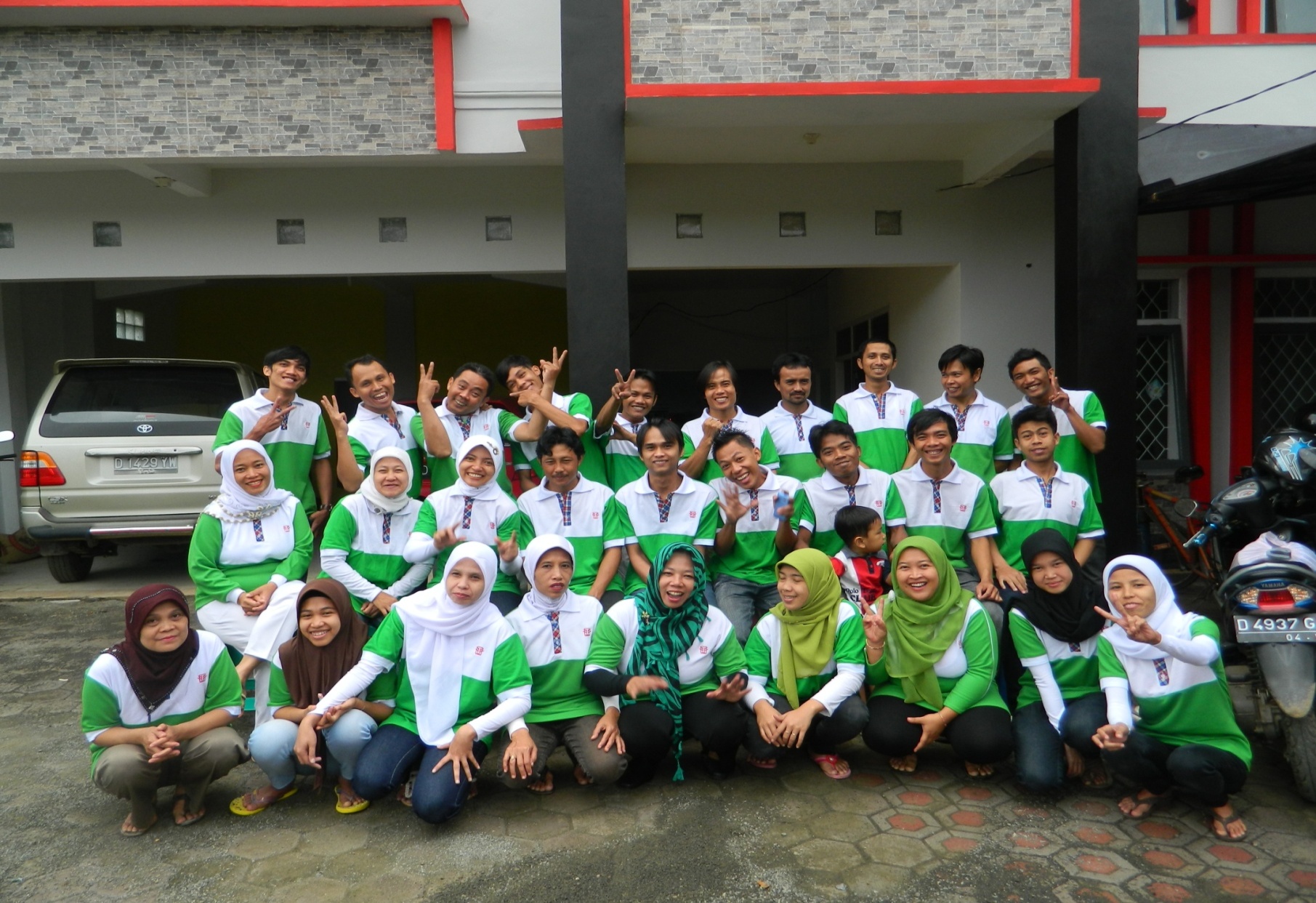 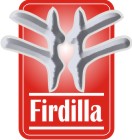 Visi Misi Perusahaan
Visi : Menjadi perusahaan BESAR dan Bermanfaat
Misi :
Memberikan produk yang berkualitas dan terjamin mutu
Memiliki status dan badan hukum
Menjaga kepercayaan dan loyalitas pelanggan
Menjadi usaha percetakan, konveksi, dan border computer yang mampu bersaing secara kompetitif
Menyediakan jasa penyediaan dan pengiriman produk yang cepat dan tepat sesuai dengan kesepakatan (pesanan)
Menciptakan lapangan kerja serta mensejahterakan karyawan dan lingkungan sekitar perusahaan
LEGALITAS
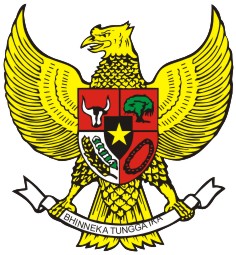 Akte pendirian perusahaan
Notaris & PPAT : R. DEWITA, SH
No. 002 Tanggal 7 Maret 2003
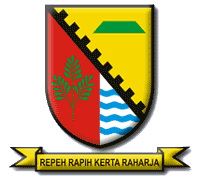 SIUP  No. 00596/10-12/PK/IV/2007
SITU  No. 517/00451/SITU/IV/2007
TDP   No. 10245104784
Tanggal 20 April 2007
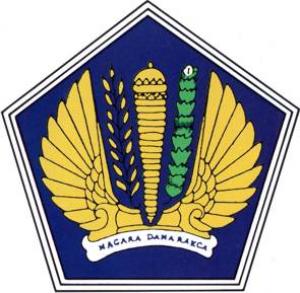 Nomor Pokok Wajib Pajak
( NPWP ) 
No. 0216 2 1719 445 000
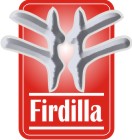 NILAI LEBIH
Dengan terpenuhinya aspek legal perusahaan maka akan memberikan rasa aman bagi siapapun yang bekerjasama dengan perusahaan kami. Selain terjaminnya aspek Legal, kamipun memiliki komitmen untuk memberi pelayanan terbaik kepada semua mitra . Kwalitas produk, waktu yang tepat dan service yang memuaskan adalah hak semua mitra yang akan  selalu kami berikan.
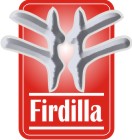 Plus, Plus, Plus
Salah satu keunggulan dari produk dan jasa yang kami tawarkan adalah Garansi, bahwa mitra akan mendapat kepuasan dari hasil produk atau jasa kami. 
Selain Garansi, kami juga menerapkan sistim “Smart Production” dimana mitra bisa mendapatkan print out produk yang dipesan sebelum diproduksi, sampai benar benar sesuai permintaan  sehingga kepuasan akan selalu didapatkan setelah pesanan jadi.
Selain itu, dengan bermodal pengalaman dan fasilitas produksi serta  tempat  yang dimiliki sendiri  ditunjang pekerja yang professional akan menambah nilai kepuasan.
Woow, Luar Biasa !!!
Biasanya, sebuah perusahaan konveksi 
hanya memiliki satu fasilitas sehingga disaat memerlukan pekerjaan penunjang harus diover/dimaklun ke tempat lain.
Kami, CV. Firdilla Zenaf memiliki fasilitas yang lengkap
Mulai dari Cutting, Sablon, Bordir Komputer dan Jait
semua dikerjakan di perusahaan sendiri sehingga,
Waktu lebih Cepat
Hasil Produksi Lebih Maksimal
Harga Lebih bisa ditekan dan lebih Murah
ORGANISASI
Dipimpin seorang Direktur : H. Deden Hermaddin
Dibantu oleh beberapa tenaga ahli seperti :
-	Desainer 				
-	Administrasi dan Keuangan 		
-	Kepala bagian 				
-	Operator 				
-	QC (Quality Control) 			
-	Sales & marketing 			
-	Cutting				
- 	Purchasing 				
-	Sopir (antar jemput barang)		
-	Cleaning Service			
-	Security
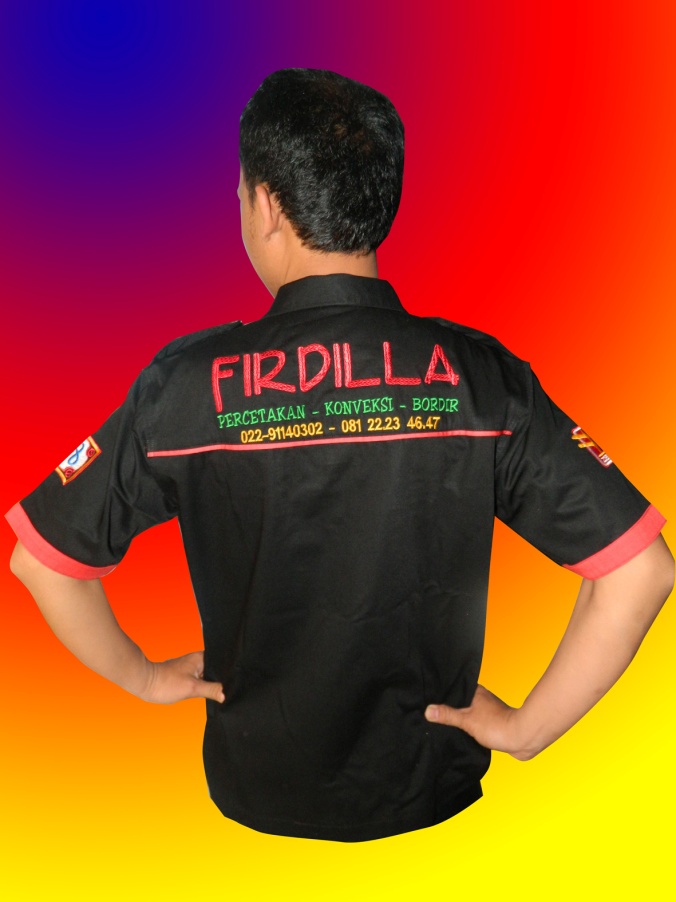 Manajemen Produksi
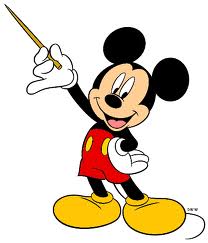 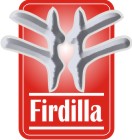 PRODUKSI & JASA
Kami berkonsentrasi pada pelayanan, dimana semua pekerjaan berdasarkan pesanan. Ada 3 (tiga) unit pelayanan dan produksi yang terdiri dari 3 lokasi unit produksi (semua milik sendiri), yaitu :Percetakan, Konveksi dan Bordir Komputer
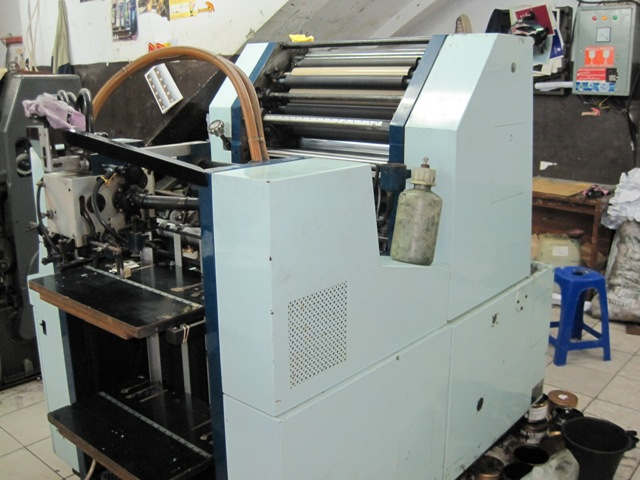 PERCETAKAN
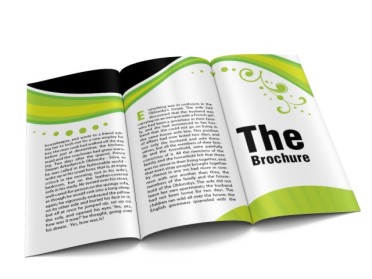 Cetakan media kertas 
  menggunakan mesin cetak sparatie 
  dengan out put berupa 
BROSUR, Flyer, Buku, 
  Leaflet, dll
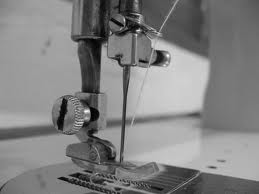 KONVEKSI
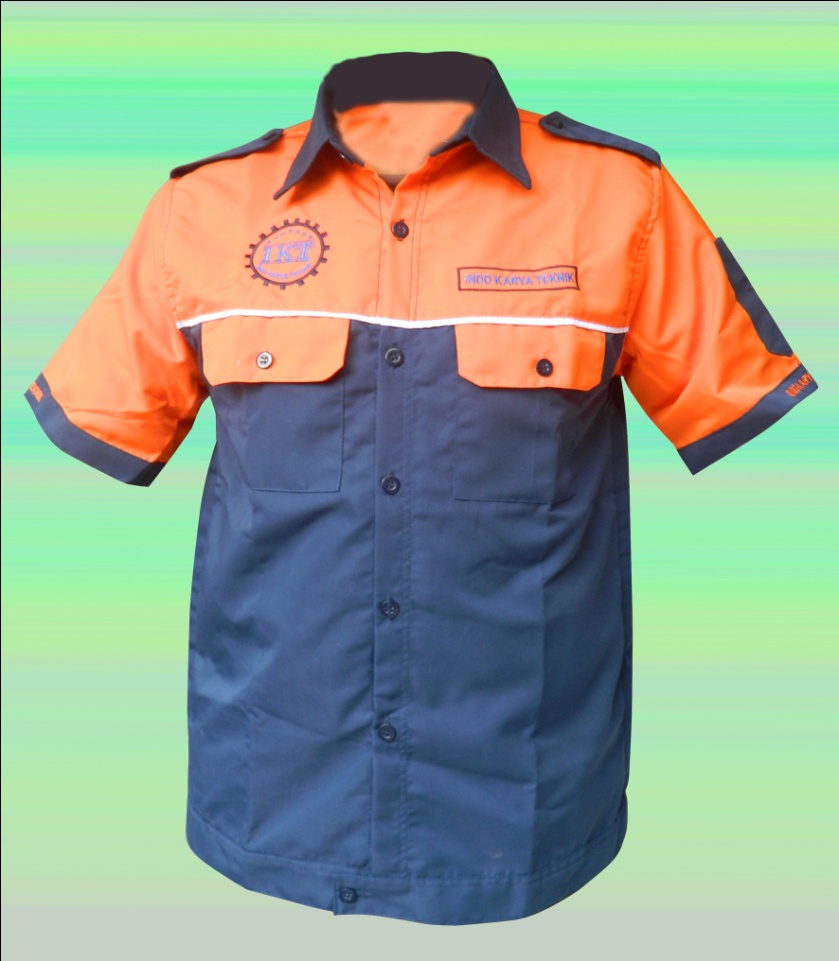 Dengan out put berupa 
Kaos
Kemeja 
Celana (PDH / PDL)
dll
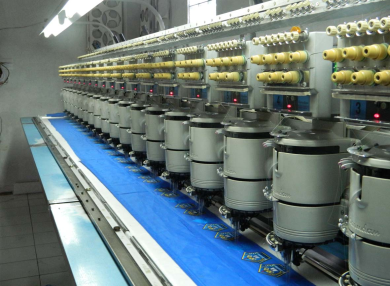 BORDIR KOMPUTER
Dengan out put berupa 
Badge atau Bordir 
langsung pada bahan,
seperti pada kemeja, 
pada kaos, topi, pada 
jaket 
atau bahan lainnya.
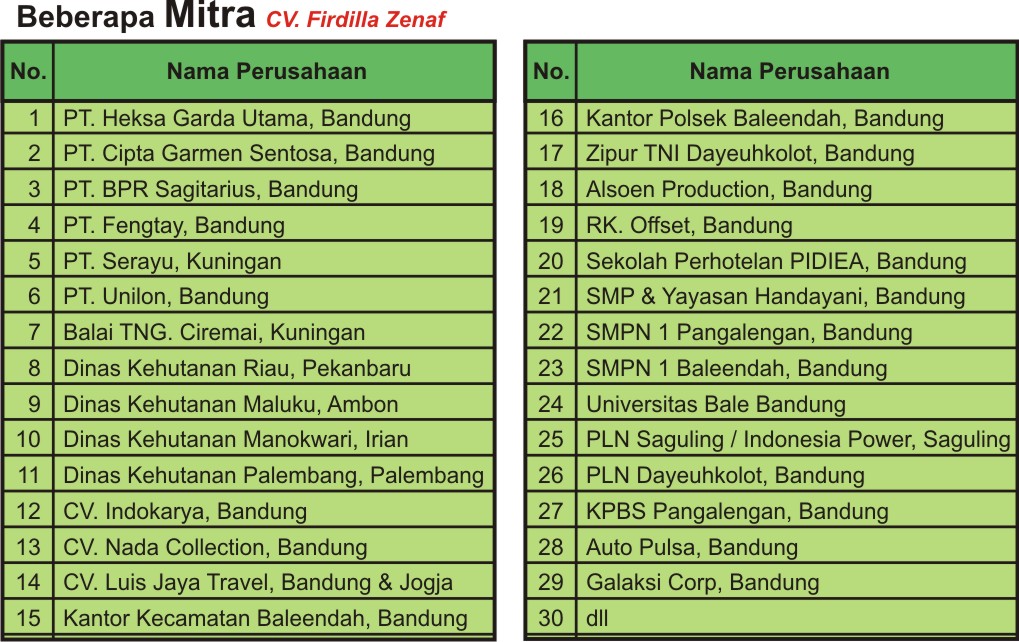 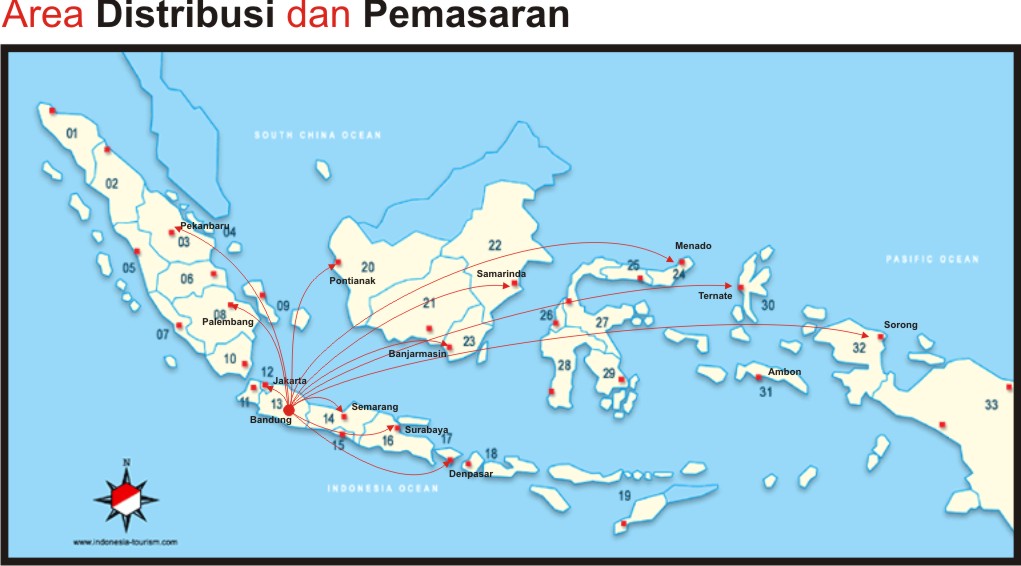 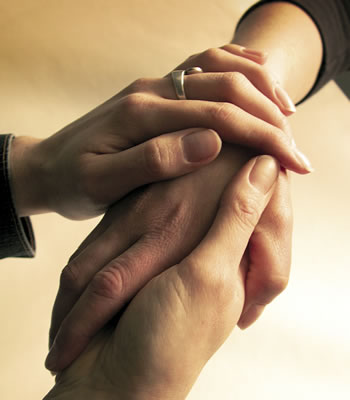 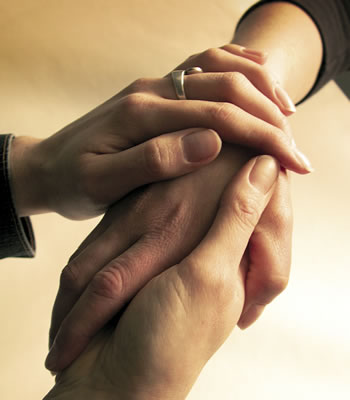 SELAMAT 
BERMITRA 
DENGAN KAMI
CV. FIRDILLA ZENAF